CSSE 220 Day 27
Analysis of Algorithms intro
[Speaker Notes: Bring sets of shuffled cards (index cards numbered 1-30) for teams of 3 students to sort.
Bring printed schedule of classes for search example.
Bring index cards for Mini-Project intro.]
Program “goodness”
What is “goodness”?
How to measure efficiency?
Profiling, Big-Oh
Big-Oh:
Motivation
Informal examples
Informal definition
Formal definition
Mathematical
Application:  examples
Best, worst, average case
What makes a program “good”
Correct – meets specifications
Easy to understand
Easy to modify
Easy to write
Runs fast
Uses reasonable set of resources
Time
Space (main memory)
Hard-drive space
Peripherals
…
Measuring program effciency
What kinds of things should we measure?
CPU time
memory used
disk transfers
network bandwidth
Mostly in this course, we focus on the first two, and especially on CPU time
One way to measure CPU time:  profiling
Run the program in a variety of situations / inputs
Call System.currentTimeMillis()
What are the problems with profiling?
Big-Oh motivation:  why profiling is not enough
Results from profiling depend on:
Power of machine you use
CPU, RAM, etc
State of machine you use
What else is running?  How much RAM is available? …
What inputs do you choose to run?
Size of input
Specific input
Big-Oh motivation:  what it provides
Big-Oh is a mathematical definition that allows us to:
Determine how fast a program is (in big-Oh terms)
Share results with others in terms that are universally understood
Features of big-Oh
Allows paper-and-pencil analysis
Is much easier / faster than profiling
Is a function of the size of the input
Focuses our attention on big inputs
Is machine independent
Familiar example: Linear search of a sorted array of Comparable items
for (int i=0; i < a.length; i++) {
  if ( a[i].compareTo(soughtItem) > 0 )
      return NOT_FOUND;	 // Explain why this is NOT cohesive.
					 // NOT_FOUND must be …? 
  else if ( a[i].compareTo(soughtItem) == 0 )
      return i;
}
return NOT_FOUND;
What should we count?
Best case, worst case, average case?
Q5
Another algorithm analysis example
Does the following method actually create and return a copy of the string s? 



public static String stringCopy(String s) {
  String result = "";
  for (int i=0; i<s.length(); i++)
     result += s.charAt(i);
  return result;
}
What can we say about the running time of the method?(where N is the length of the string s)
What should we count?
Don’t be too quick to make assumptions when analyzing an algorithm!
How can we do the copy more efficiently?
Q6
[Speaker Notes: Almost everything is animated, except the initial question and the code.]
Interlude
Always code as if the guy who ends up maintaining your code will be a violent psychopath who knows where you live.                                   --Martin Golding
Figure 5.1
Running times for small inputs
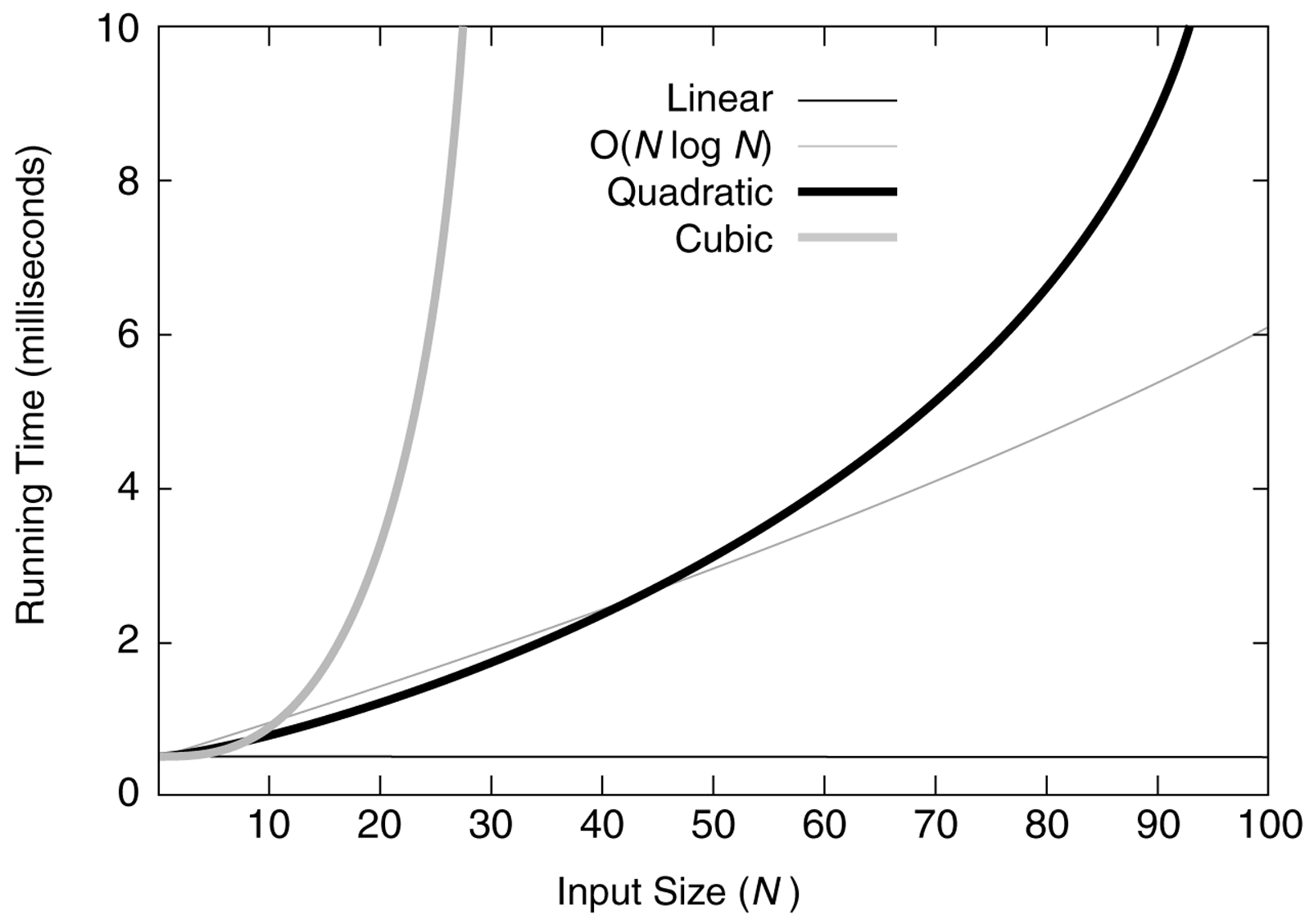 Data Structures & Problem Solving using JAVA/2E       Mark Allen Weiss      © 2002  Addison Wesley
Figure 5.2
Running times for moderate inputs
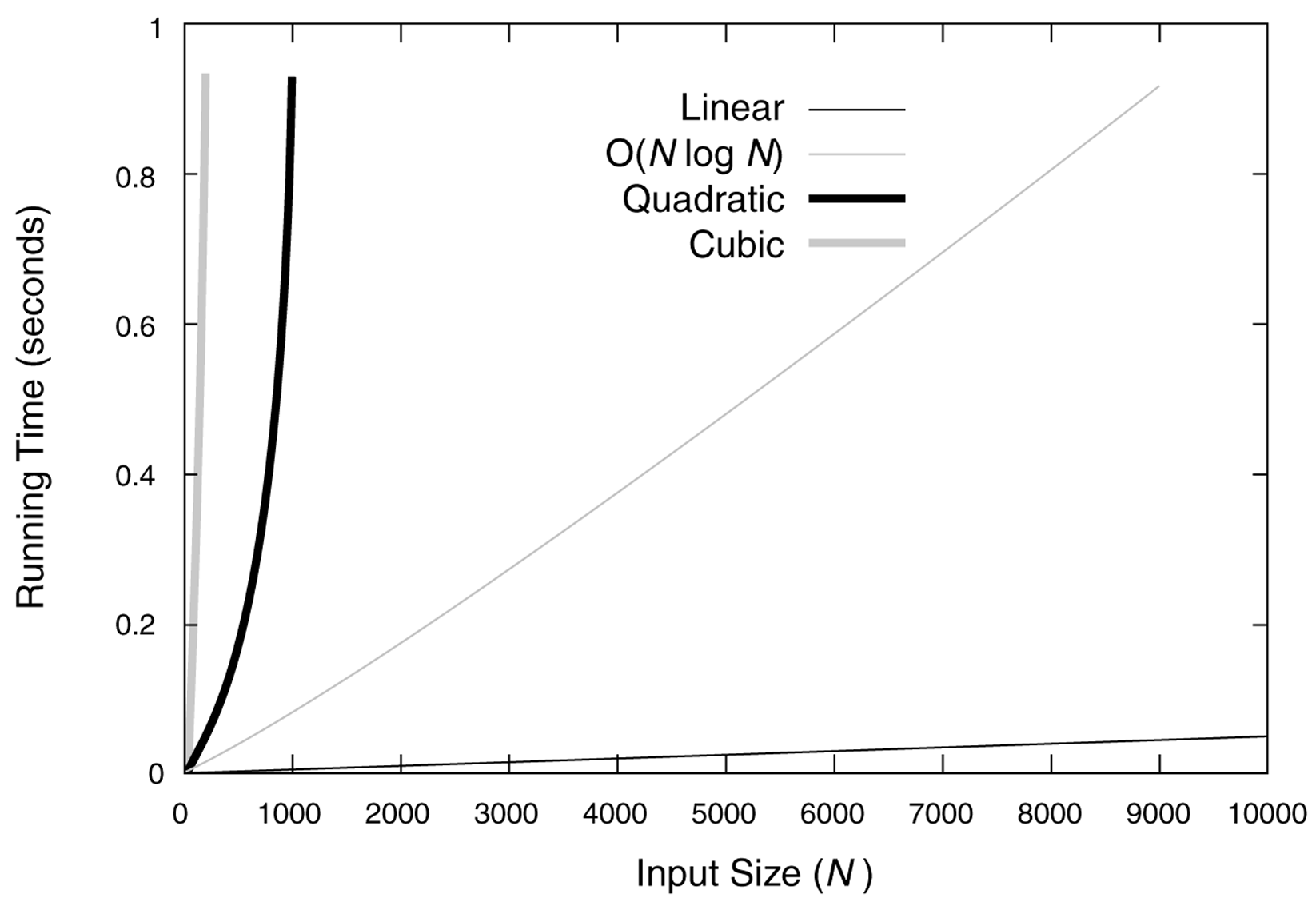 Data Structures & Problem Solving using JAVA/2E       Mark Allen Weiss      © 2002  Addison Wesley
Figure 5.3
Functions in order of increasing growth rate
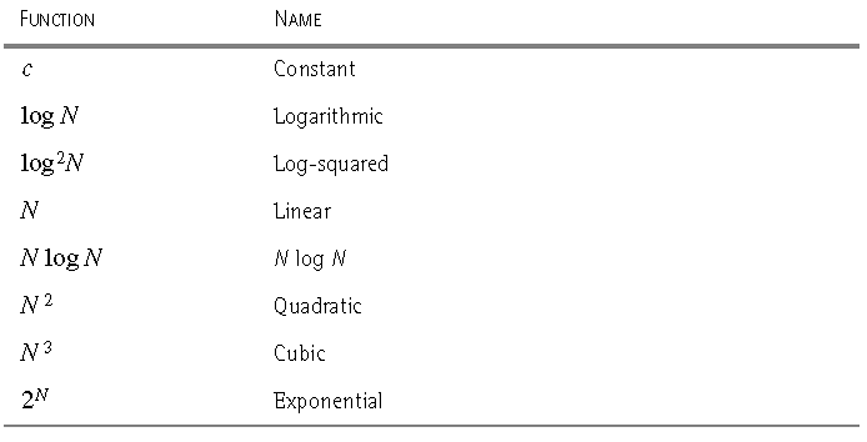 a.k.a "log linear"
Data Structures & Problem Solving using JAVA/2E       Mark Allen Weiss      © 2002  Addison Wesley
Asymptotic analysis
We only really care what happens when N (the size of a problem) gets large
Is the function basically linear,  quadratic, etc. ?
For example, when n is large, the difference between n2 and n2 – 3 is negligible
Informal definition of big-OhAs applied to run-time analysis
Run-time of the algorithm of interest on a worst-case input of size n is:
at most a constant times blah, for large n
Example:  run-time of the linear search algorithm on a worst-case input of size n is:
O(n)
Alternatives to:
Run-time:  space required, …
Algorithm of interest:  Problem of interest
Worst-case input:  Average-case, best-case
At most:  At least => Ω and “exactly” (i.e. one constant for at least and another for at most) => Θ
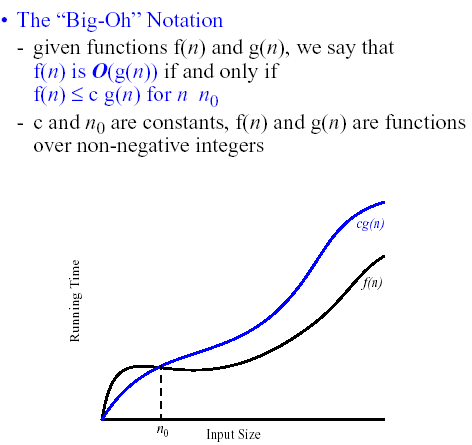 there exists a c such that
≥
for all n >= n0
In this course, we won't be so formal .  We'll just say that 
f(N) is O(g(N) means that f(n) is eventually smaller than a constant times g(n).
Q7
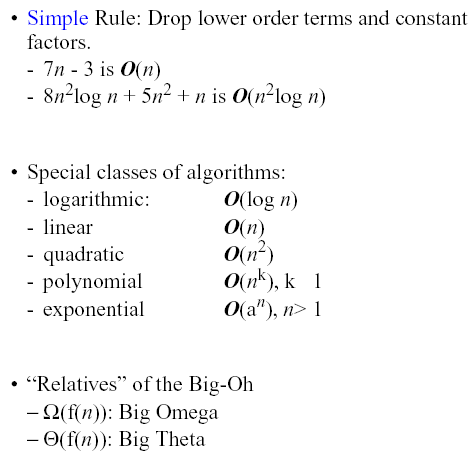 ≥
Recap:   O, Ω, Θ
f(N) is O(g(N)) if there is a constant c such that for sufficiently large N, f(N) ≤ cg(N)
Informally, as N gets large the growth rate of f is bounded above by the growth rate of g
f(N) is Ω(g(N)) if there is a constant c such that for sufficiently large N, f(N) ≥ cg(N)
Informally, as N gets large the growth rate of f is bounded below by the growth rate of g
f(N) is  Θ(g(N)) if f(N) is O(g(n)) and f(N) is Ω(g(N))
Informally, as N gets large the growth rate of f is the same as the growth rate of g
Limits and asymptotics
consider the limit
What does it say about asymptotics if this limit is zero, nonzero, infinite?
We could say that knowing the limit is a sufficient but not necessary condition for recognizing big-oh relationships.
It will be all we need for all examples in this course.
Q8
Apply this limit property to the following pairs of functions
N and N2 
N2 + 3N + 2 and N2
N + sin(N) and N 
log N and N  
N log N and N2
Na and Nn
aN and bN  (a < b)
logaN and logbN  (a < b)
N! and NN
Q9
[Speaker Notes: D0 a few here, and suggest that they do the rest for homework]
Big-Oh Style
Give tightest bound you can
Saying that  3N+2 is O(N3) is true, but not as useful as saying it’s O(N)   [What about Θ(N3) ?]
Simplify:
You could say:
3n+2 is O(5n-3log(n) + 17)
and it would be technically correct…
It would also be poor taste … and put me in a bad mood.
But… if I ask “true or false: 3n+2 is O(n3)”, what’s the answer?
True! 
There may be “trick” questions like this on assignments and exams. 
But they aren’t really tricks, just following the big-Oh definition!
Examples / practice
Sorting and searching
Why we study these
See project:  SortingAndSearching
Counting:  Loops